Casus meneer Span
Opdracht week 4, thema 8
Tracheastoma
Mogelijke diagnoses bij deze casus:

Pneumonie 
Exacerbatie COPD
Sepsis 
MRSA
Decompensatio Cordis
Meneer Span
De situatie is direct levensbedreigend;
Prioriteit is de ademhaling!
Aandachtspunten:
     - O2 toedienen/ beademing 
     - luchtwegverwijders
     - prednison
     - antibiotica (bijv. gentamycine)
     - vitale functies, saturatie
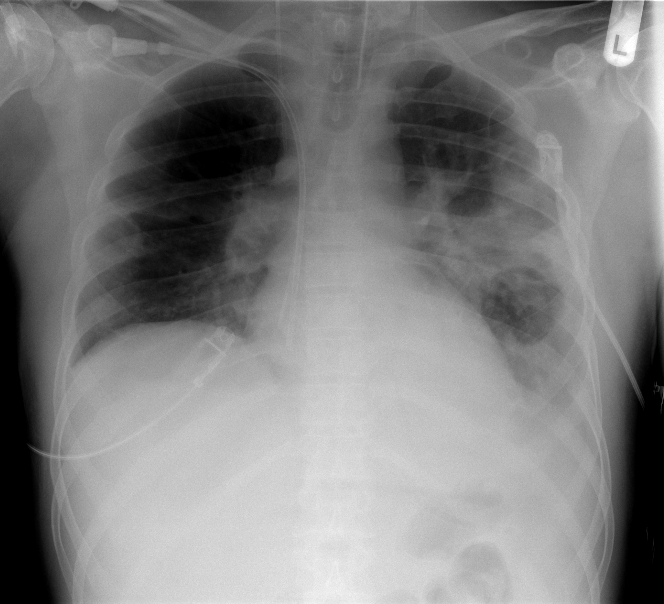 Medische diagnose - pneumonie
https://www.youtube.com/watch?v=QKT2Gh7eWdo
Gewenst: de AB slaat aan, de saturatie stijgt en meneer hersteld.

Ongewenst (wat kan er misgaan):
	- anafylactische shock op de AB, de AB slaat niet op tijd aan
	- respiratoire insufficiëntie
	- schade door de AB aan gehoor, nieren en hersenen       
		 (bijwerking van o.a. gentamycine)
	- exacerbatie decompensatio cordis links en rechts
	- niet meer van de beademing af kunnen komen
Klinisch beleid
https://www.youtube.com/watch?v=5w9BHSzvrJ8

Links en rechts DC (= hartfalen)

Oorzaken kunnen zijn: hypertensie/ klepgebreken/ infarcten/ cardiomyopathie/ diabetes/ infecties/ ritmestoornissen

Symptomen links DC = longoedeem/ cyanose/ asthma cardiale
     dyspneu

Symptomen rechts DC = oedeem/ ascites (buik) / opgezette halsvenen/ nycturie
Decompensatio Cordis
Uitleg COPD: 
https://www.youtube.com/watch?v=lmeYATWnAjo

Chronische ontstekingen en longemfyseem
COPD